Academic Writing Tips
Christopher Forlini
University of Erfurt (Germany)
Cara Webinar (March 6, 2023)
Intro
Native speaker of English (= from NYC), also speak German & Italian (ancient Greek & Latin)

English teacher at German universities & language schools for over 20 years

Lecturer in English language & American studies at the University of Erfurt (= since winter semester 2020/21)
Integrated skills, writing, cultural studies courses at B2 – C1/2 level
Projects on the intersection of German & American history

Autodidact in German & Italian (= learned by mimicking what I read & heard)
Problem
Problem (= Greek proballein, to throw forward = what is thrown in front of sb; obstacle)
Word salads: confused mix of words & phrases (= looks & sounds like English, but is not English!)
Like all obstacles, we need to find ways around them or ways to overcome them

Example (= problems with the German educational system & what can be done about them)

“These and other issues being concomitant with the German education system are in need of implementing solutions. One potential approach in order to alleviate the situation of distinct educational standards is an assimilation of the education principles. If education was a responsibility of the national German Government, difficulties in terms of basic knowledge in several disciplines would not exist anymore.”
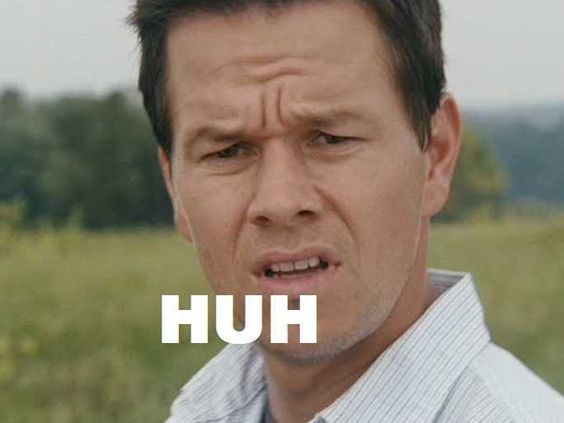 Challenges
Mostly German students (= English since 3rd grade, but little to no contact with native speakers; if so, in mostly informal settings)
Should have at least B2 level but even the best students/speakers are poor academic writers

German (academic) language = certain features of German & German academic style interfere
Students tend to construct sentences that mimic German (= German is not English!)

Limited contact with the students (2-4 hours per week)
Concrete practical tips that work for different students’/learners’ needs
Solution
Constructing a sentence
May not eliminate all mistakes but have a better chance of eliminating major ones & making yourself understood

Academic language makes statements
most often active (not passive; this may differ depending on style & specific writing conventions in your field)
not questions, commands or exclamations
nominal (naming) expression = refers to some object, idea or entity in world
verbal expression = predicates of these nominals some action, process, situation or relation

Default & most common sentence type/construction in academic writing
Sentence Structure
Word order: subject – verb (– complement)
Grammatically: main kernel of sentence

Content: think along the lines of “sb/sth does sth” or “sb/sth is sth”
Important to note: 1 sentence = 1 idea (!!!)

Tips: 
Make the subject count and put it first 
Verb is the activity, action etc. the subject does
Think more in verbal phrases/constructions, not nouns (English = more verb-heavy)
Quick Fix
Before
After
These and other issues being concomitant with the German education system are in need of implementing solutions. One potential approach in order to alleviate the situation of distinct educational standards is an assimilation of the education principles. If education was a responsibility of the national German Government, difficulties in terms of basic knowledge in several disciplines would not exist anymore.
The German educational system has many problems that need solutions. One problem is that the different states have different curricula and educational standards. A solution to this problem is that the federal government implements one standard curriculum for all of the states. If education was the responsibility of the federal government, students in different states would not have different levels of education in the basic subjects.
After
The German educational system has many problems that (= sth has sth = situation)
(problems) need solutions. (= situation)
One problem is that (= sth is sth = what the problem is)
the different states have different curricula and educational standards. 
A solution to this problem is that 
the federal government implements one standard curriculum for all of the states. (= sth does sth = a course of action the government can take)
Effective communication
Challenge: analyze the articles written by native speakers in academic journals OR in good sources of English (= periodicals & newspapers)

Basic sentence structure is largely same yet variety & complexity are achieved in different ways
Add different clauses to basic sentences (e.g. relative clauses, participle clauses etc.
Join sentences using connectors (e.g. and/but/or; because, that, although, so that, so as to; however, therefore ...)
Using advanced vocab, subject-specific vocab

Key: complexity of thought counts (!), not complexity of language

Effective communicator = doing the simple stuff well!
Resources
Once you internalize this idea of constructing a sentence, then you can focus more on improving grammar & vocab as well as developing your own writing style

Martin Hewings, Advanced Grammar in Use
Michael McCarthy & Felicity O’Dell, Academic Vocabulary in Use (= general academic vocab for variety of situations)